2 0 1 5
9.C
2 0 2 4
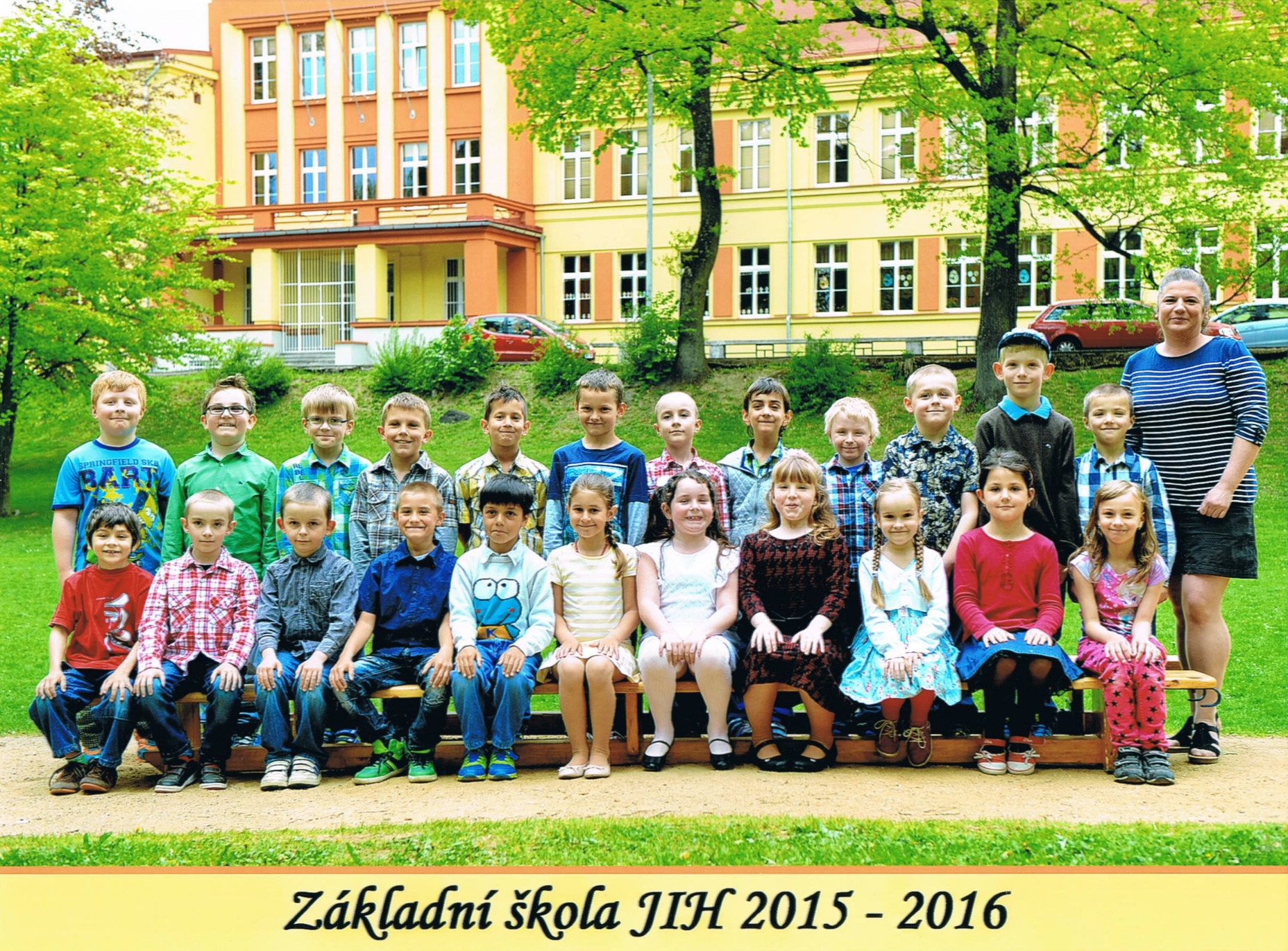 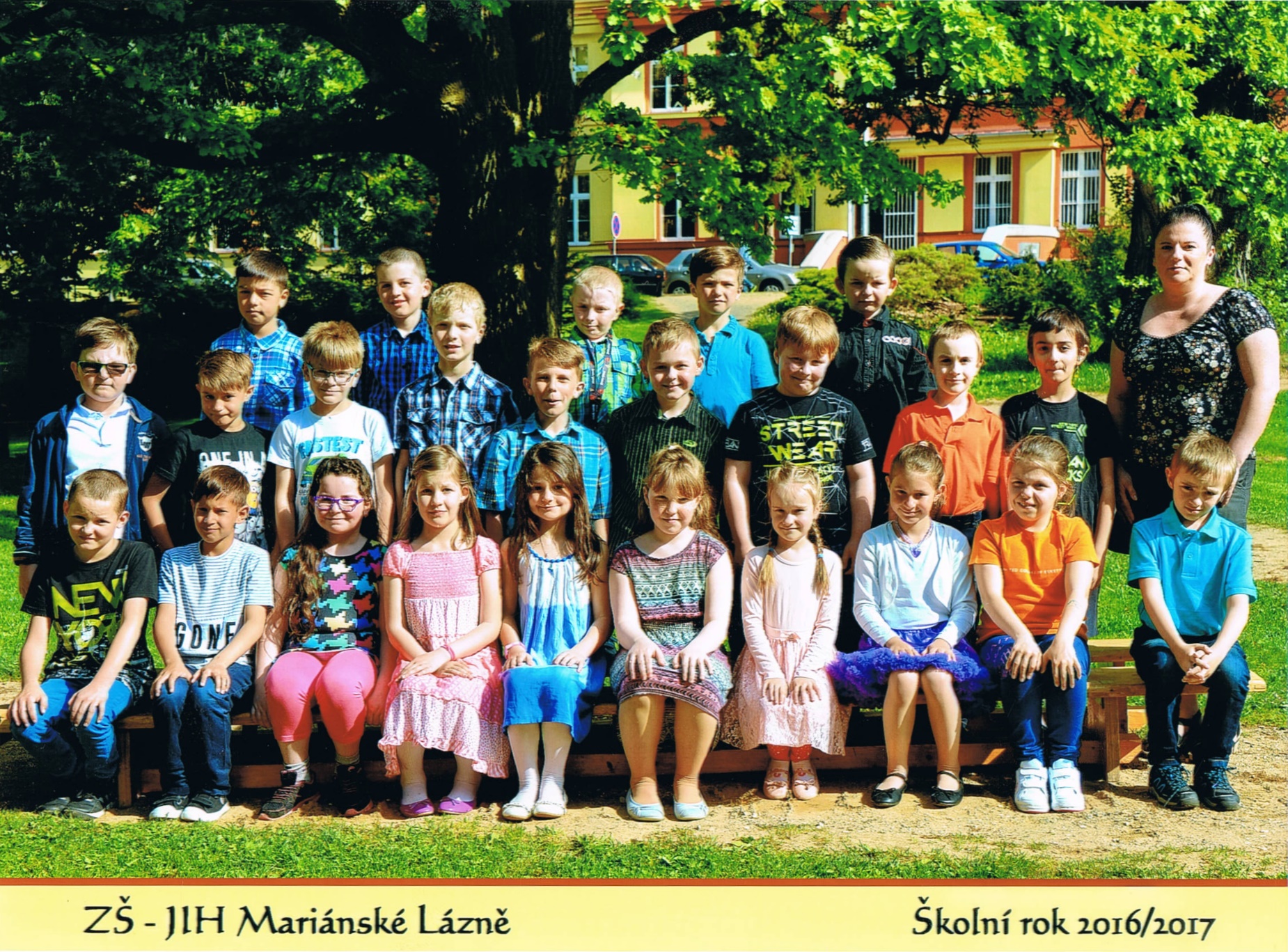 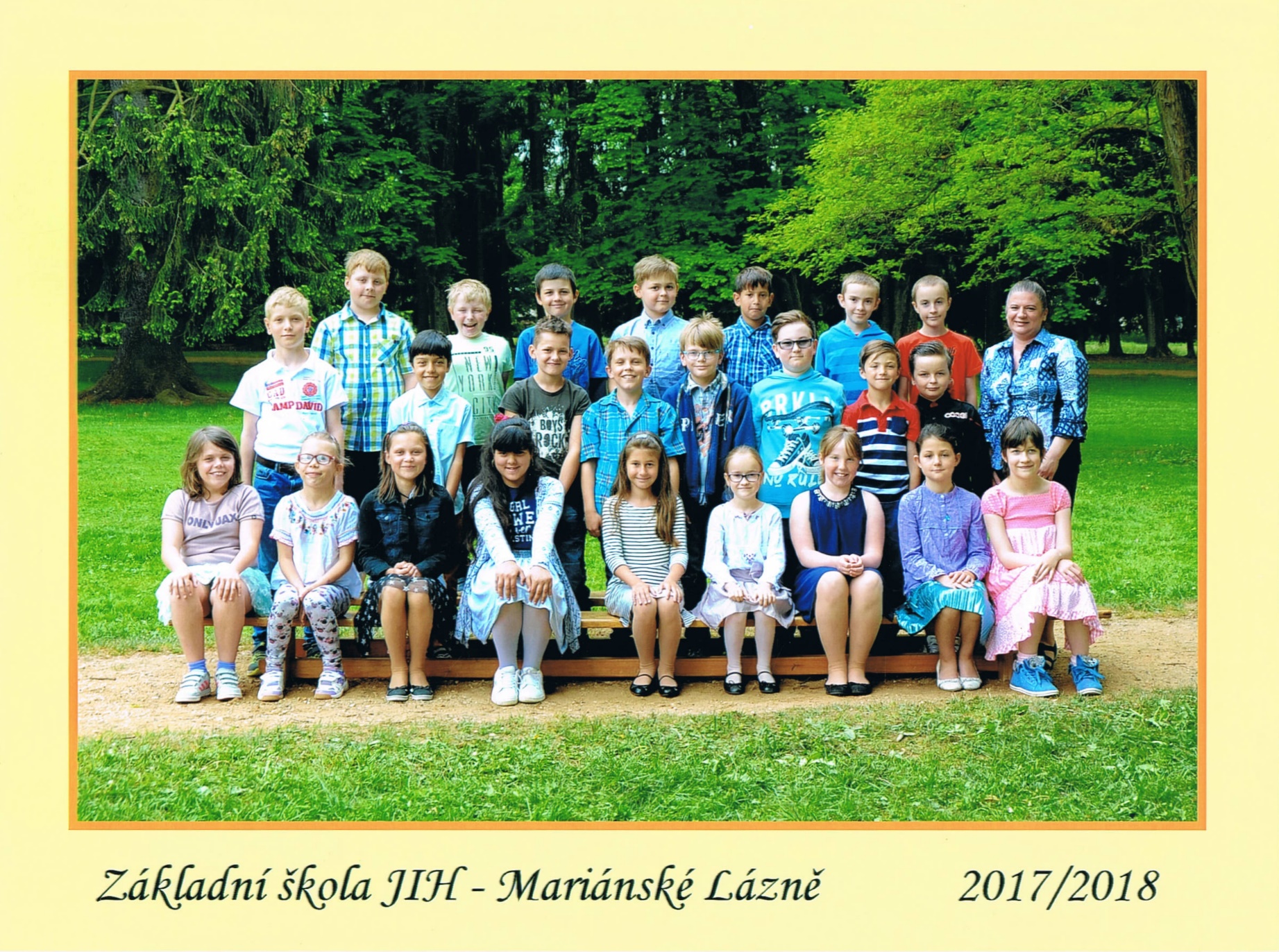 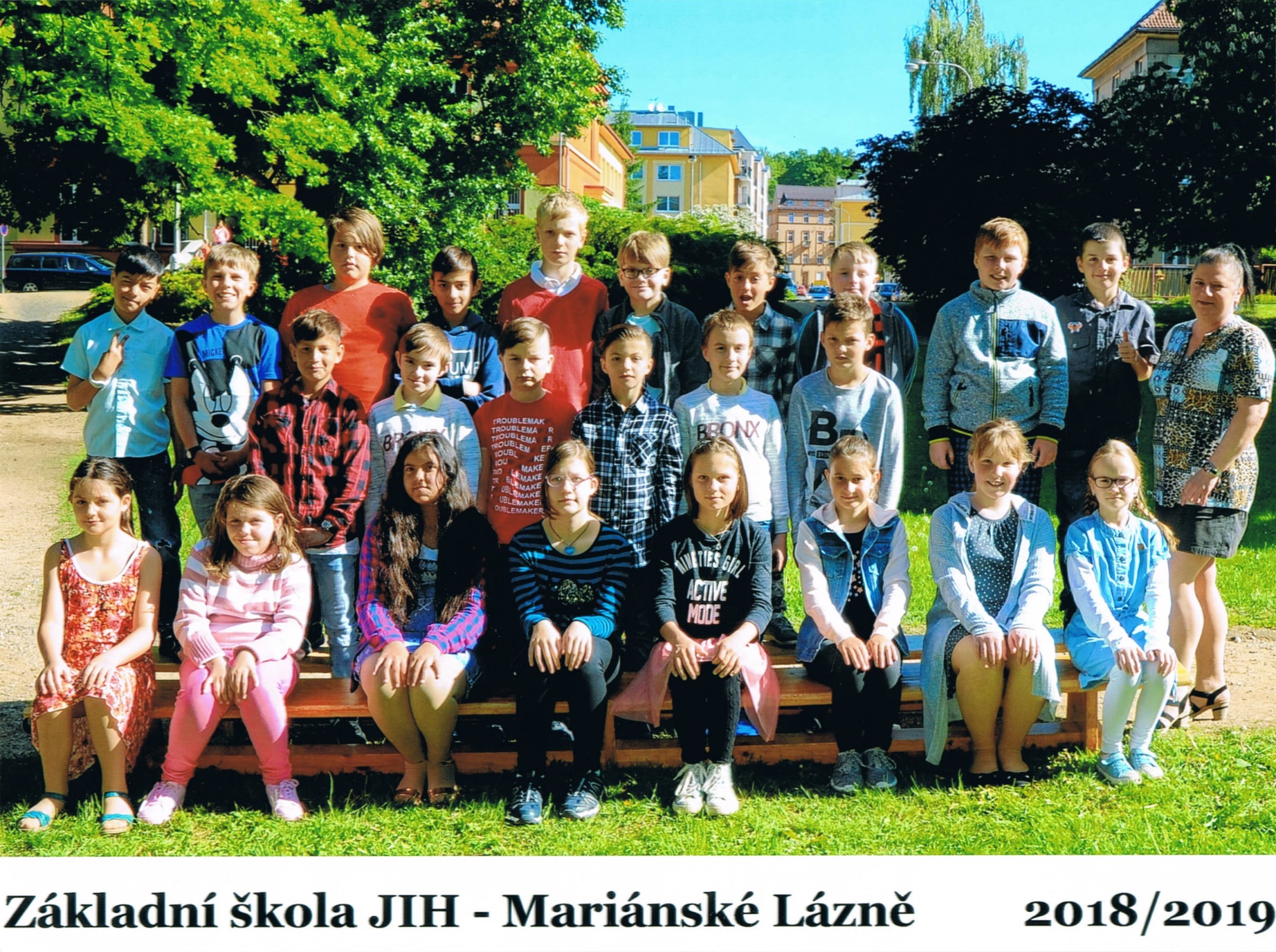 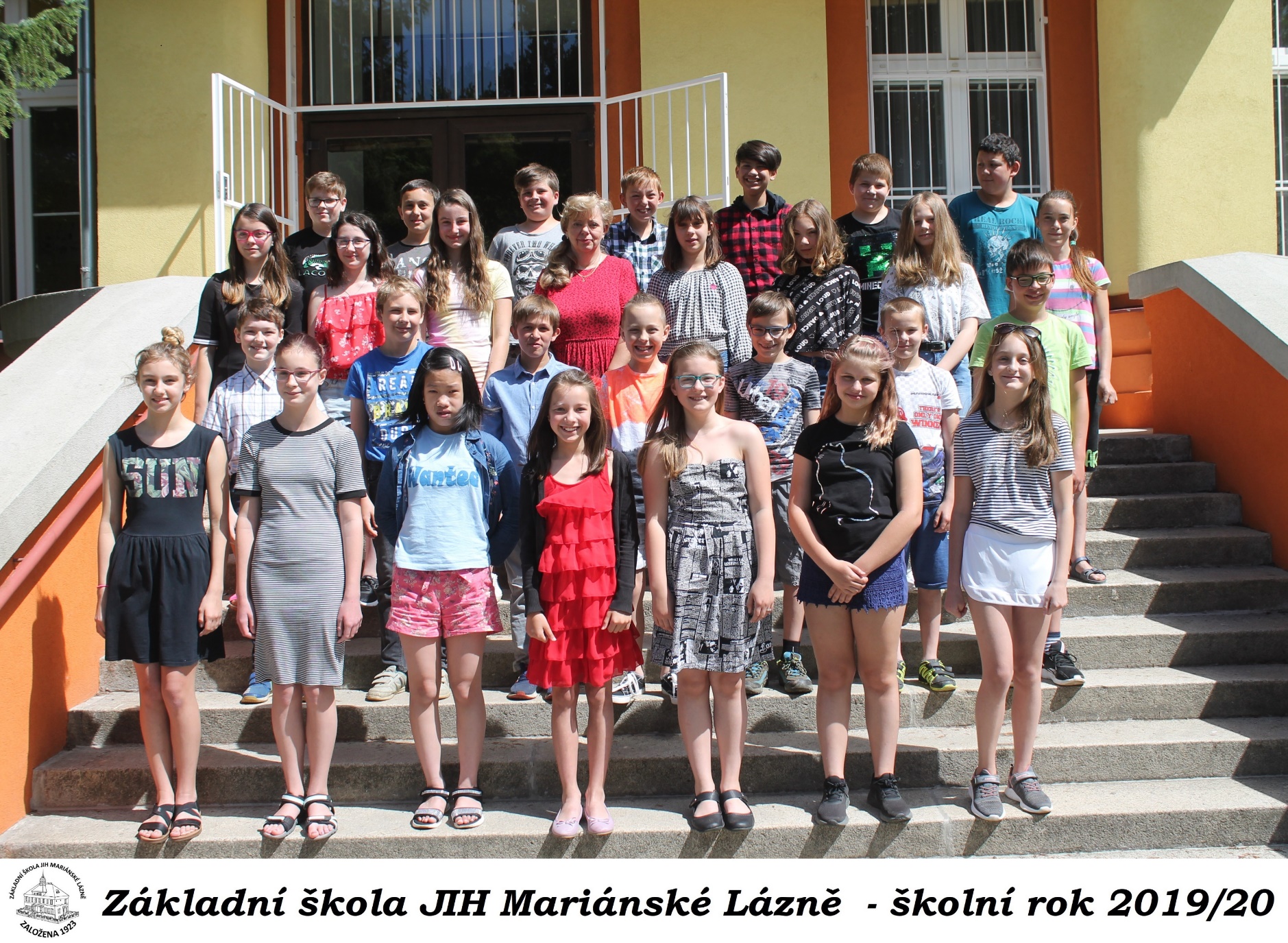 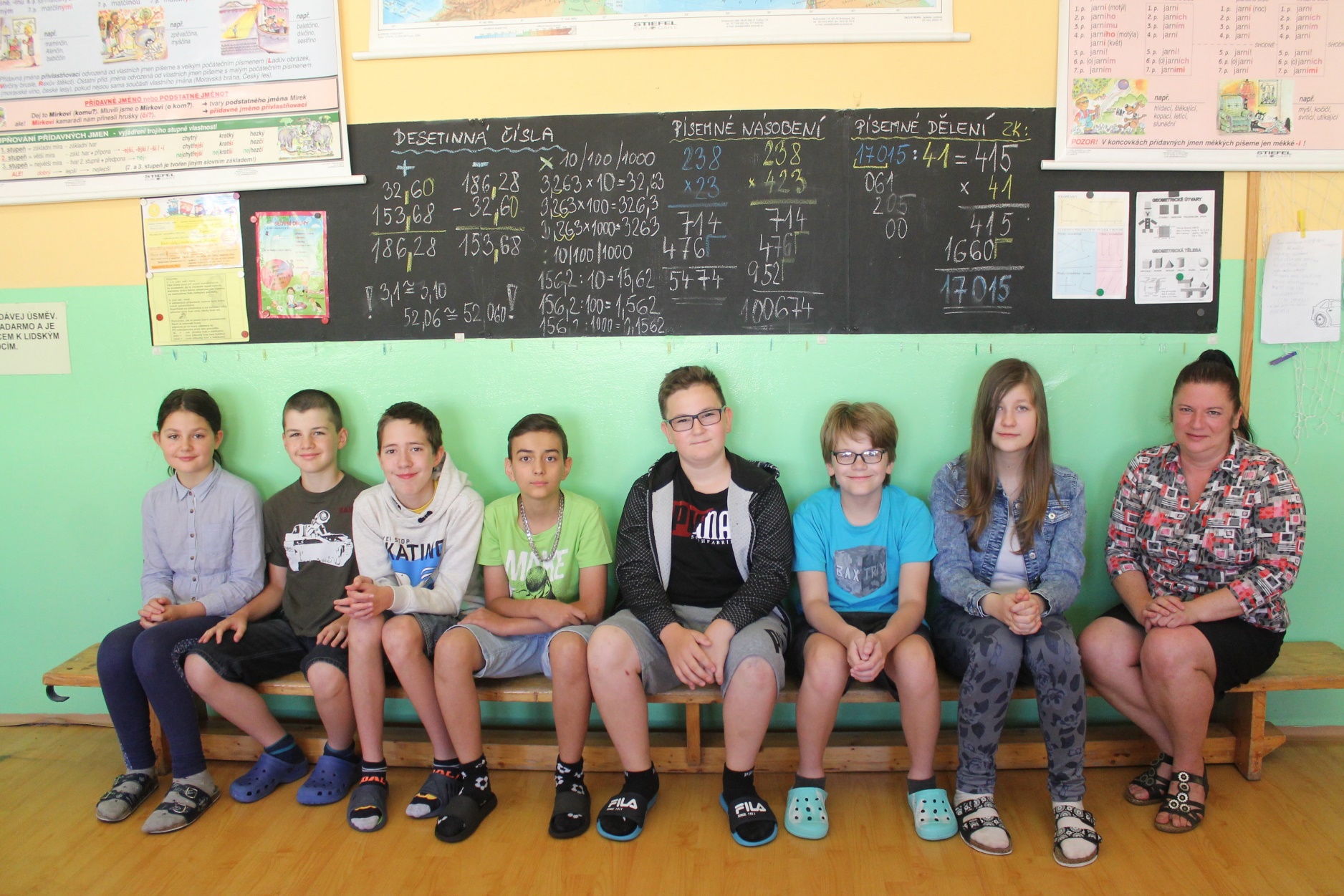 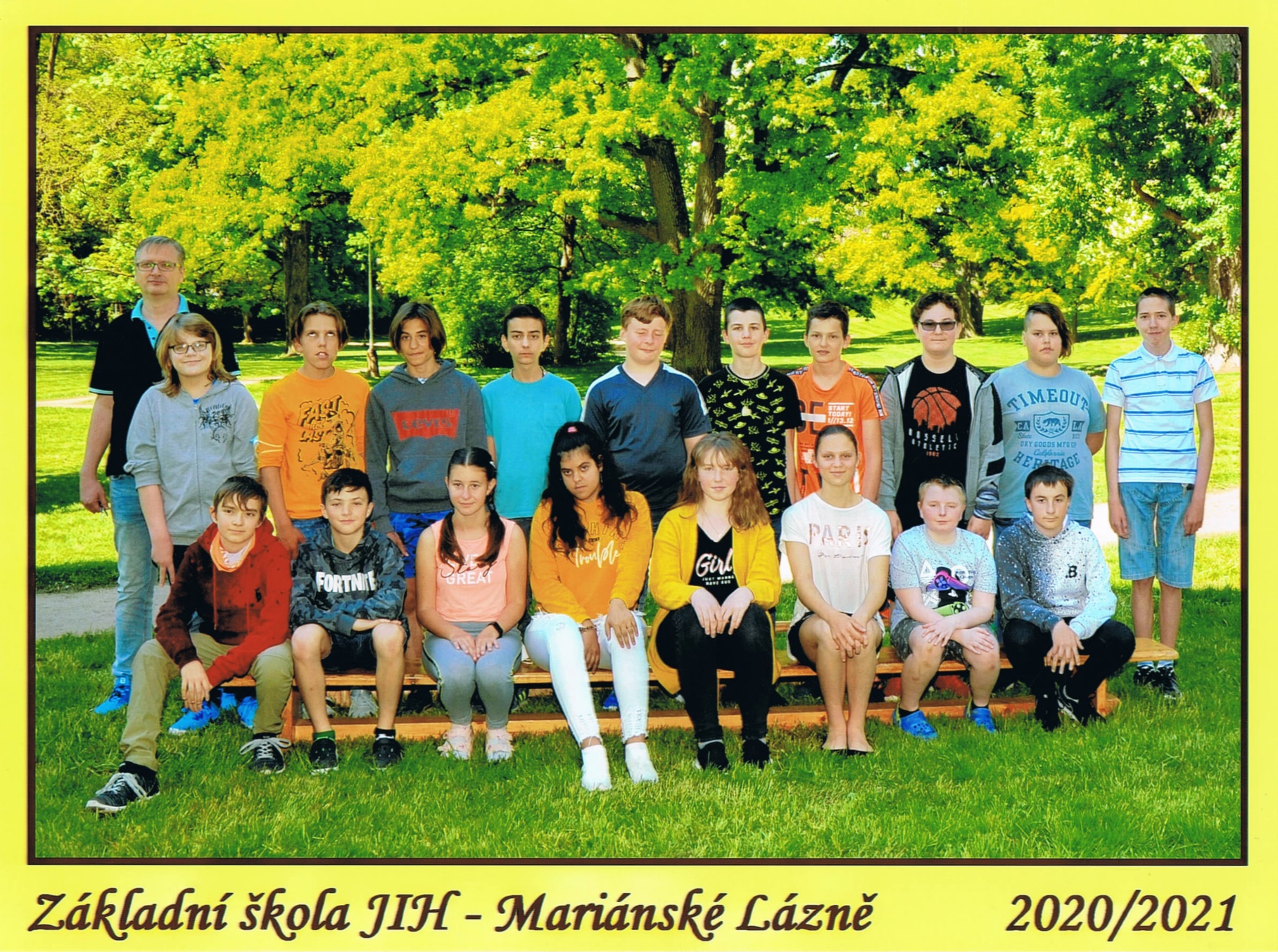 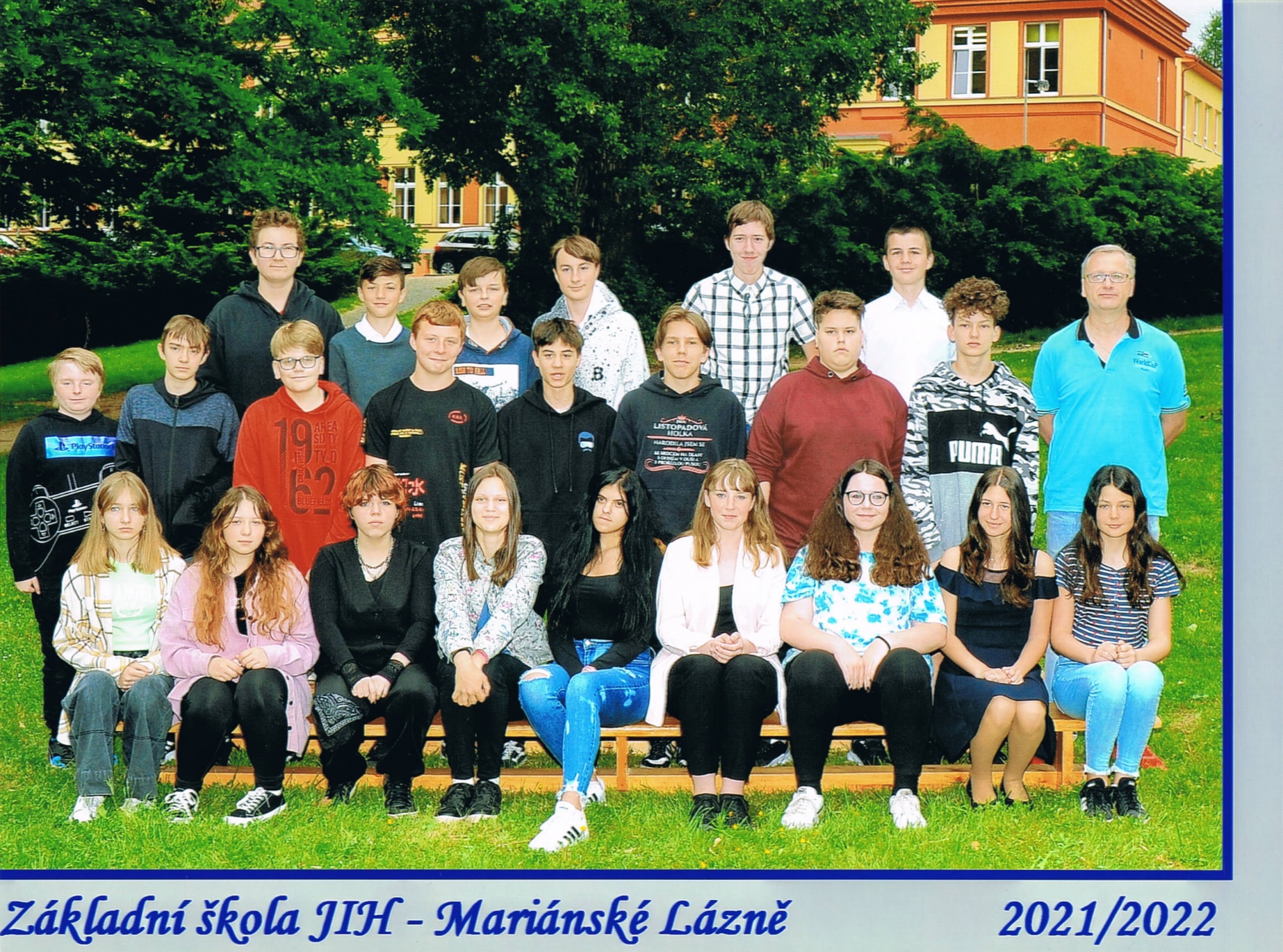 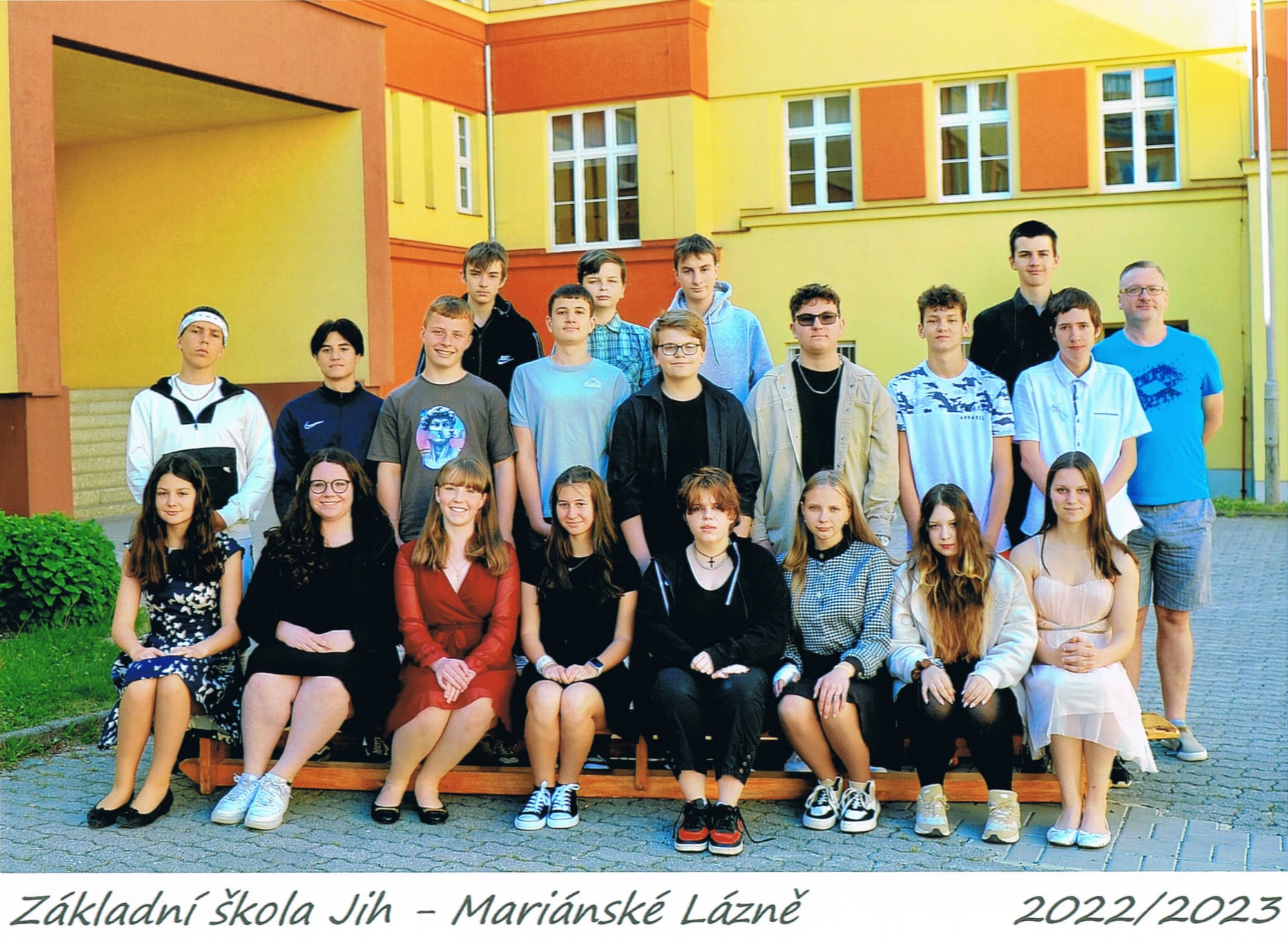 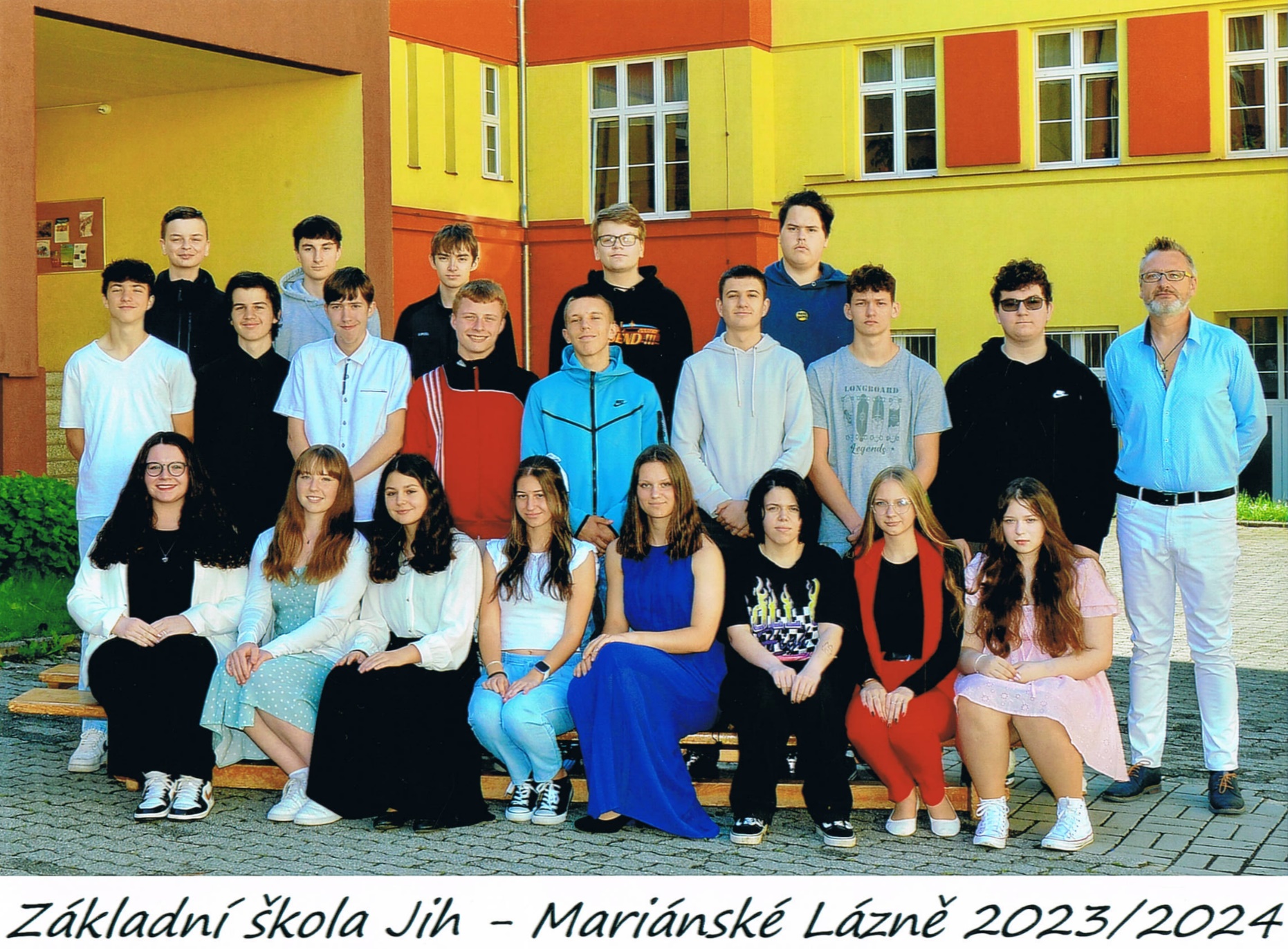 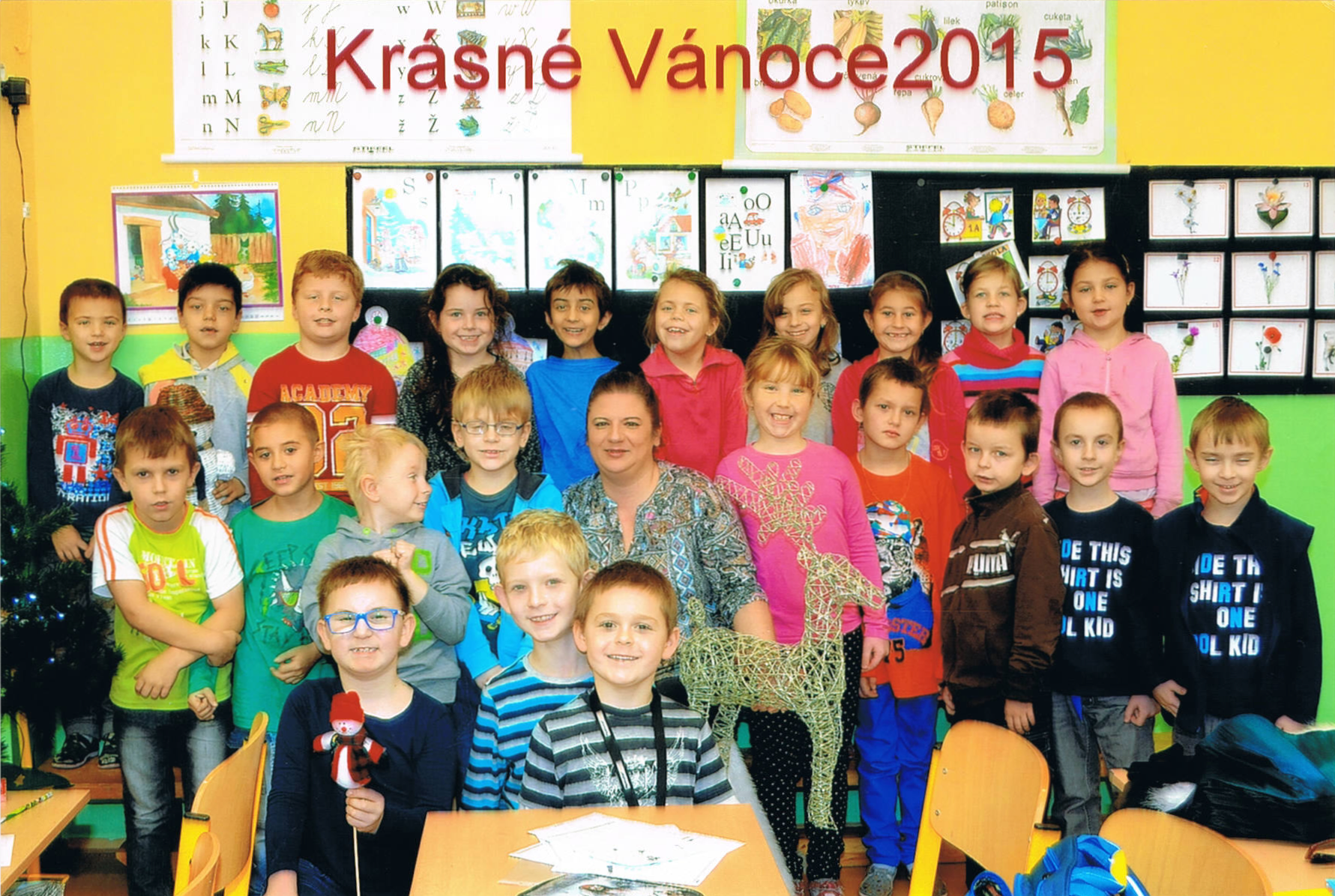 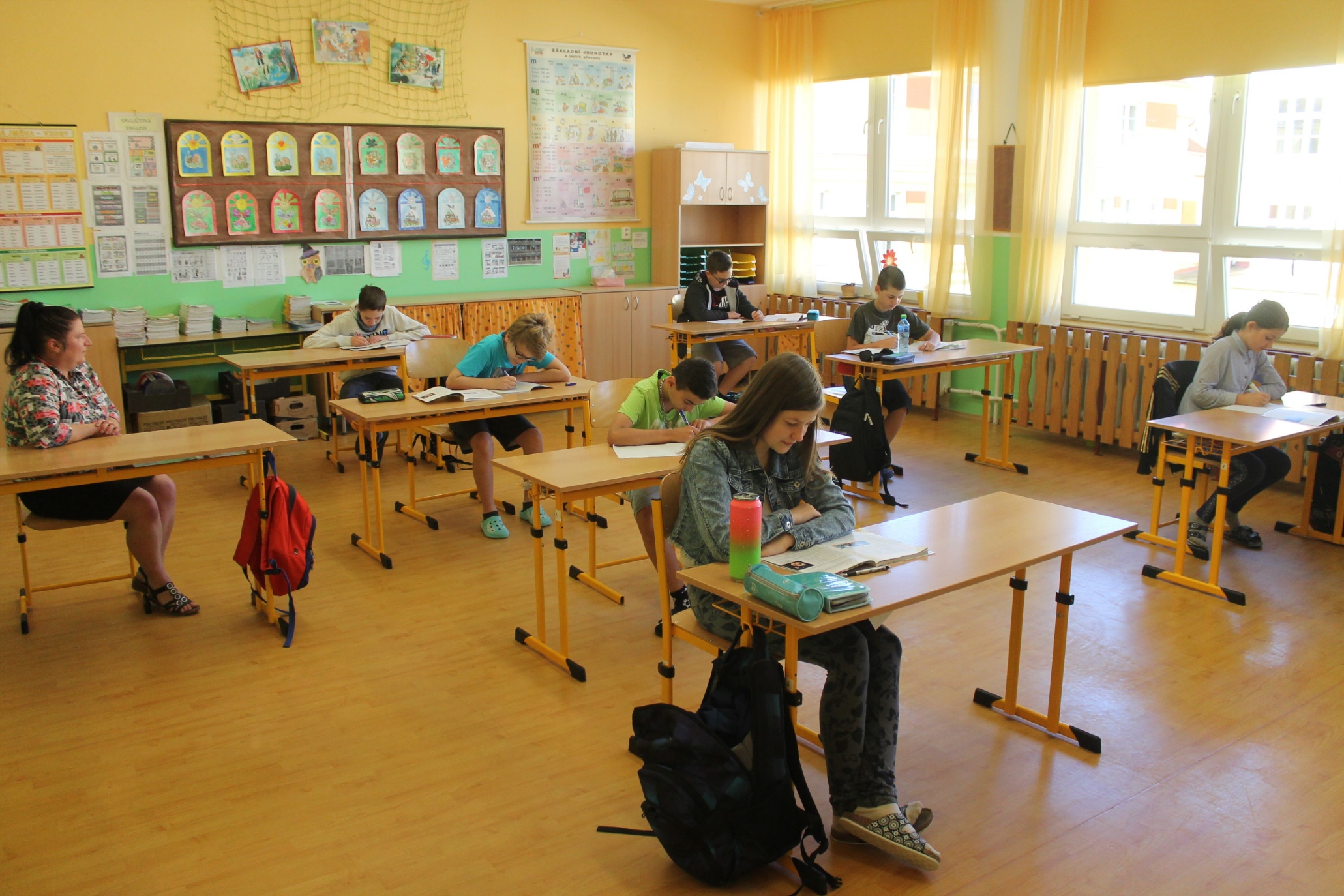 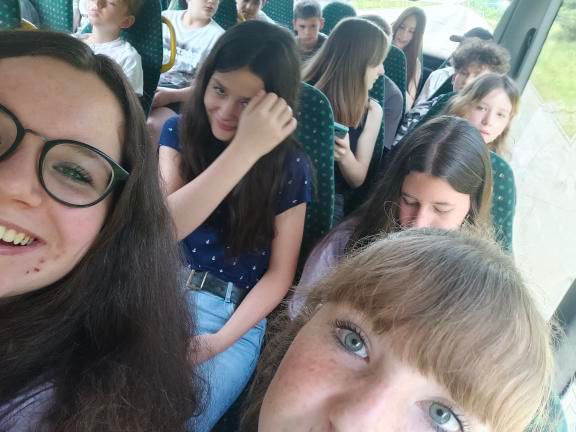 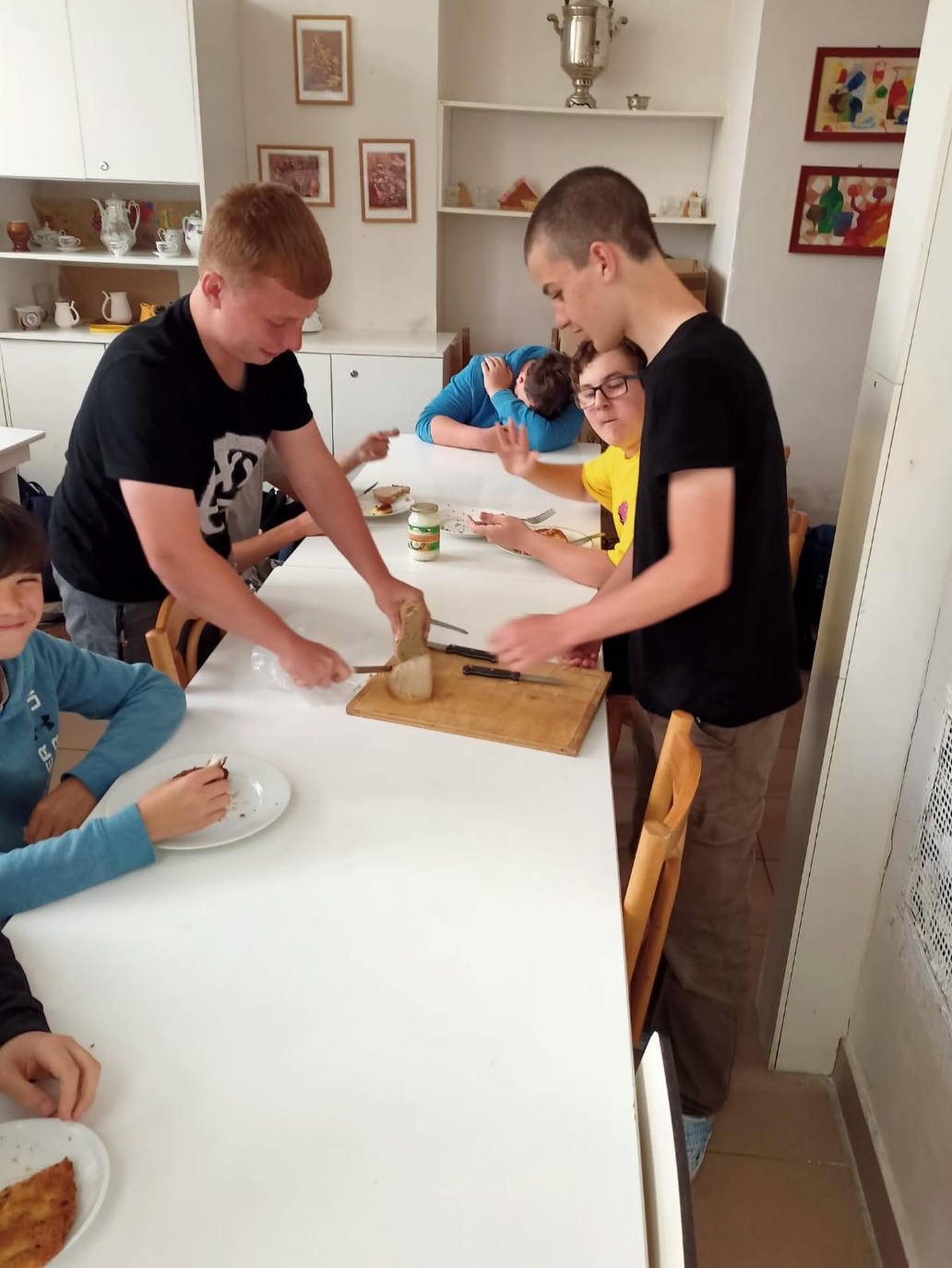 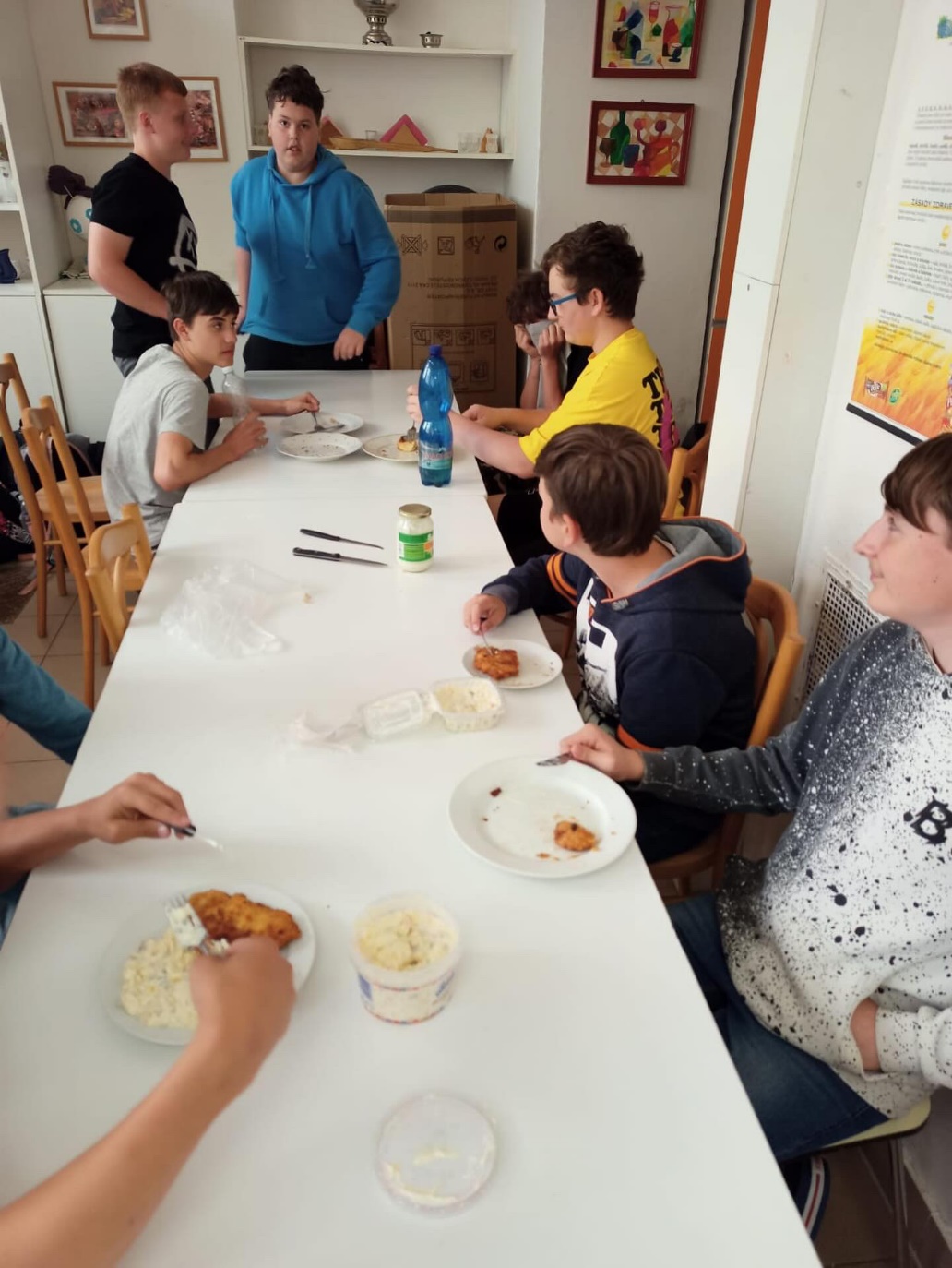 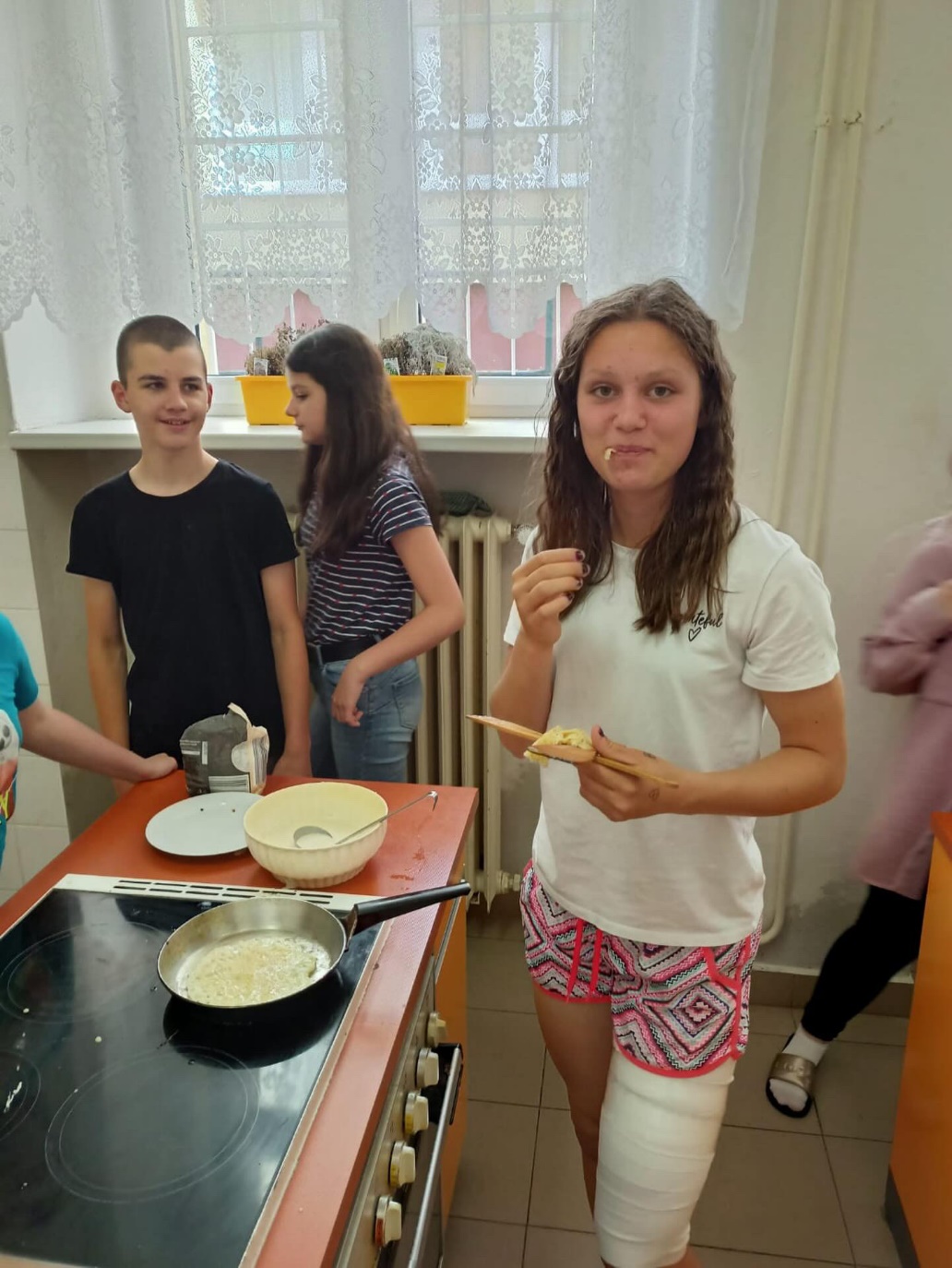 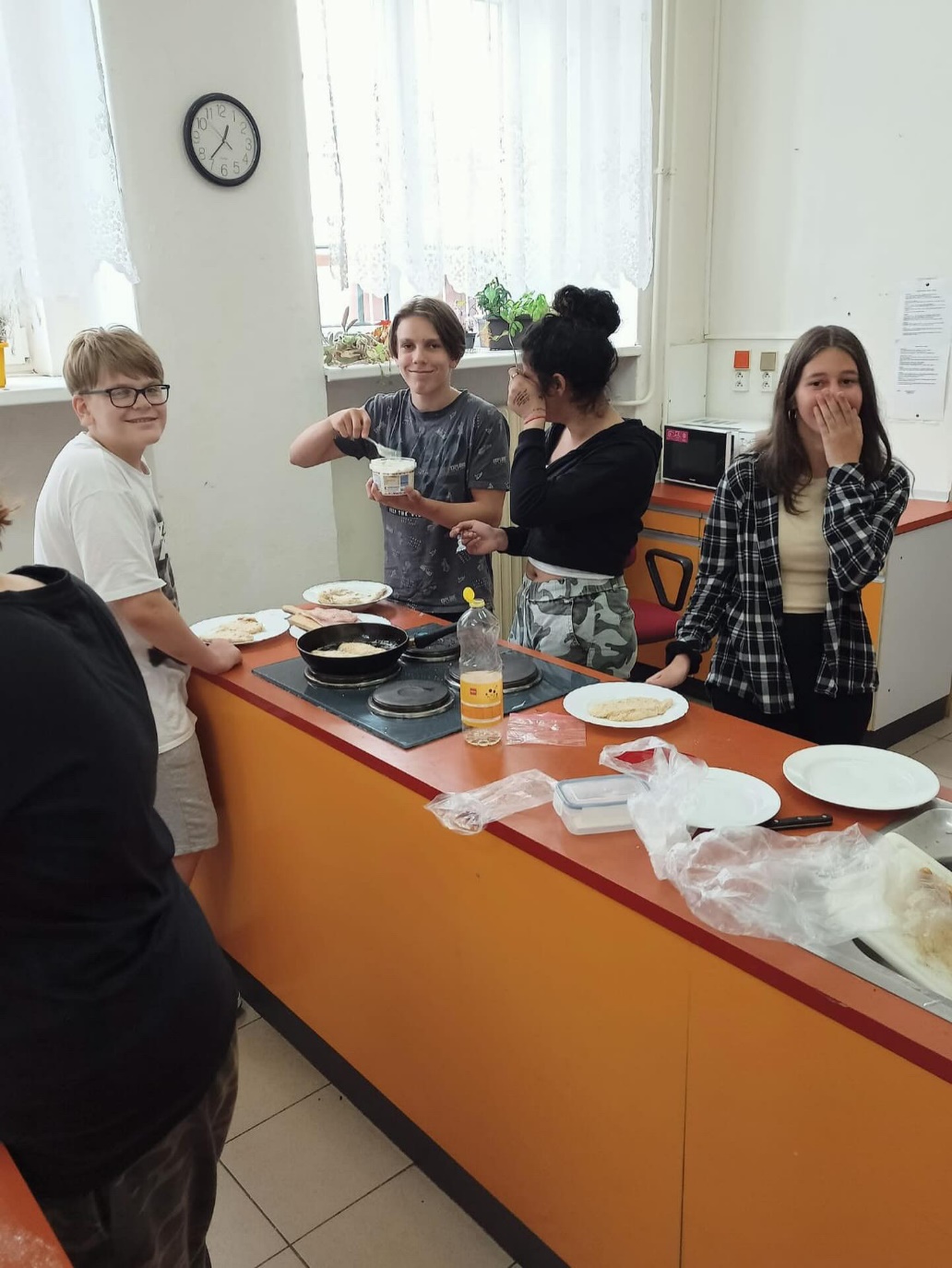 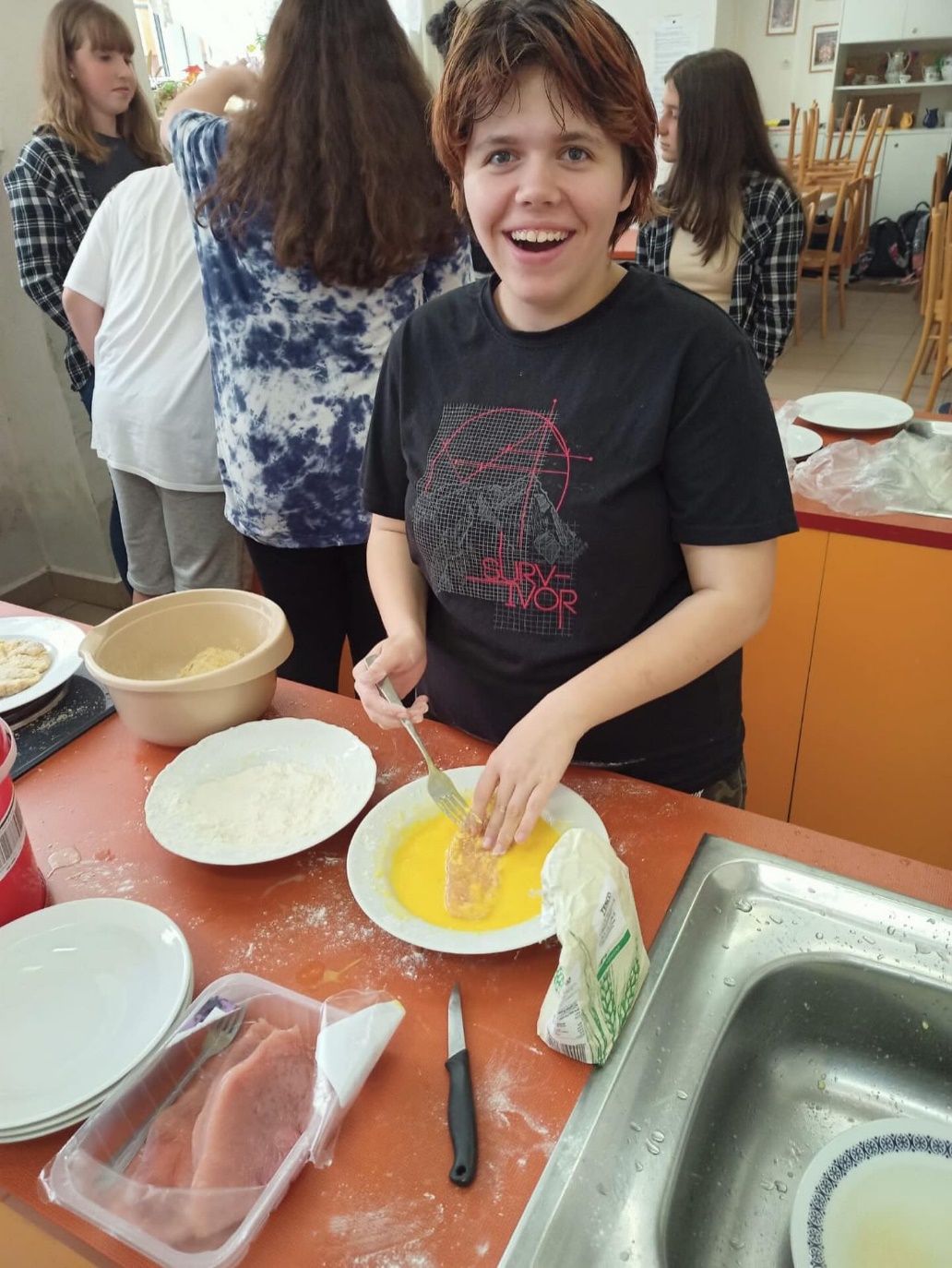 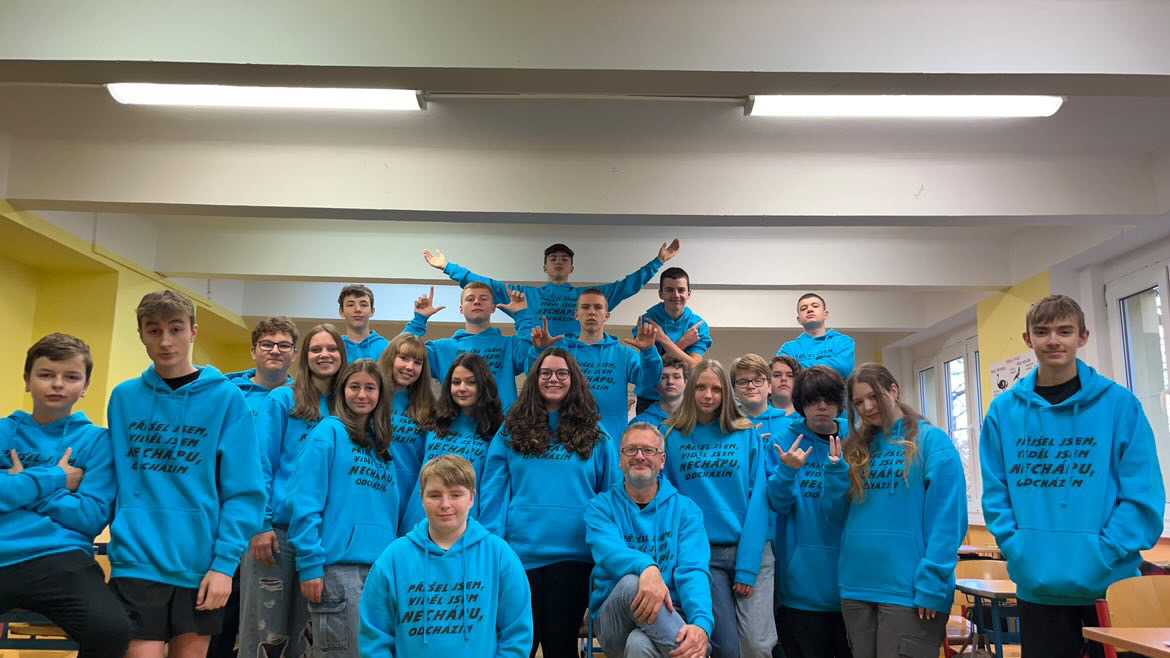 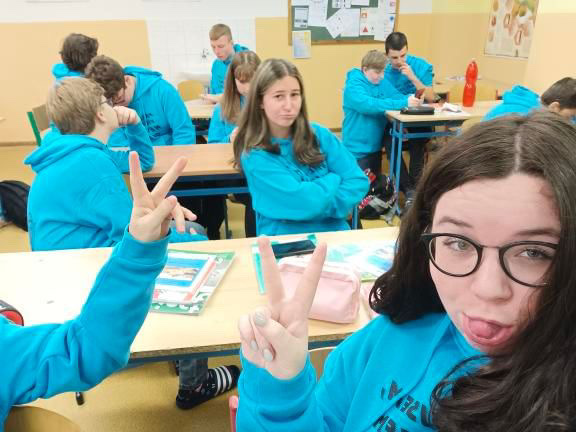 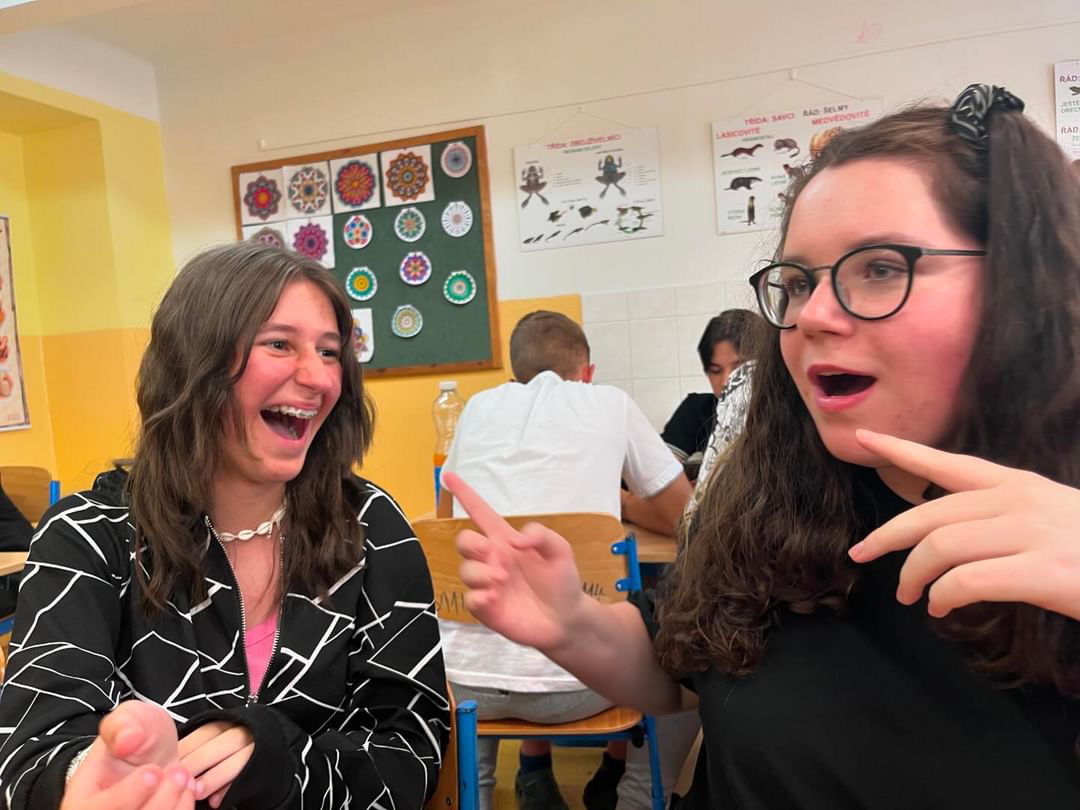 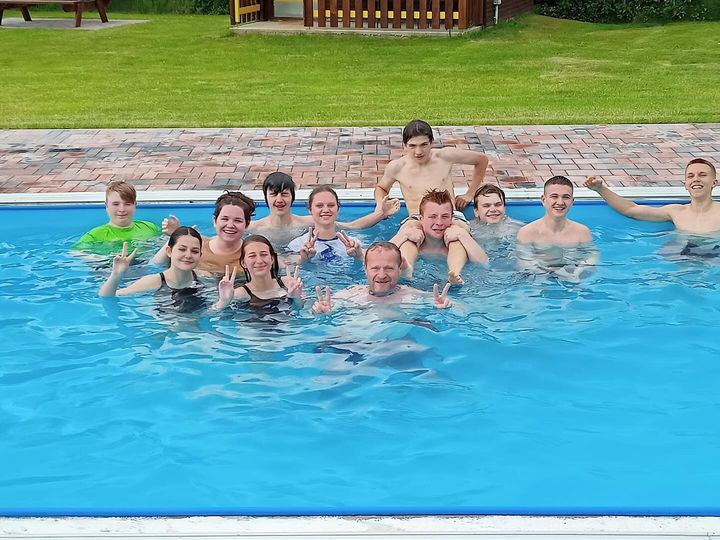 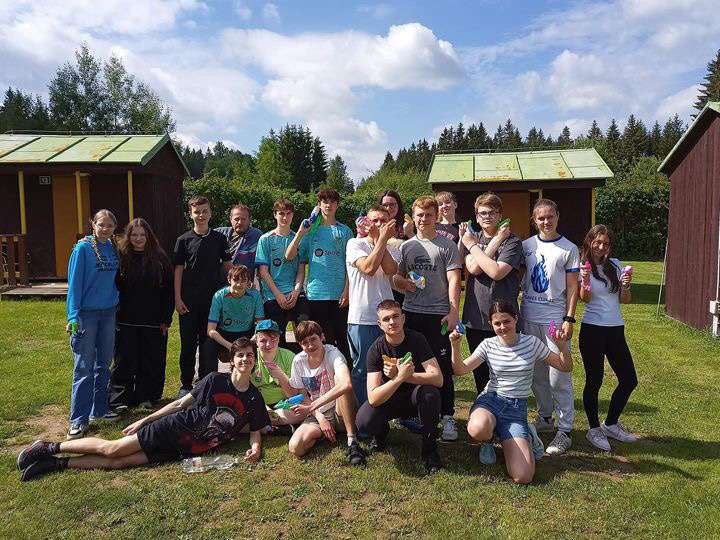 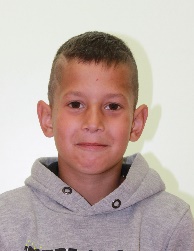 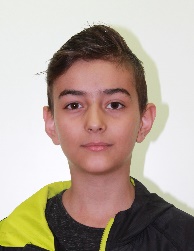 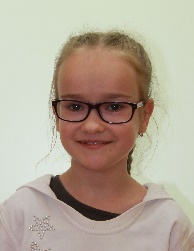 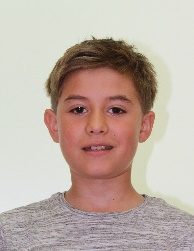 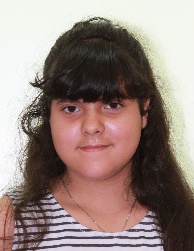 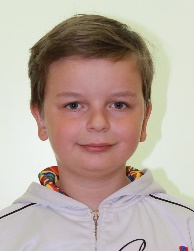 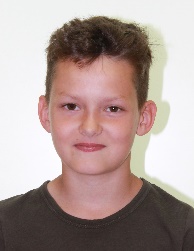 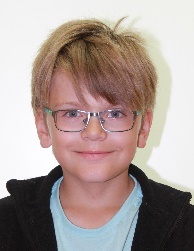 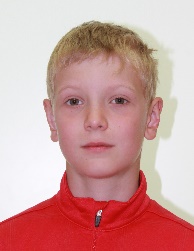 3.C

2017/2018
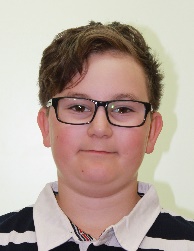 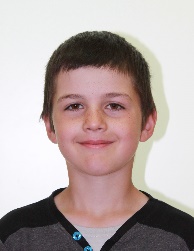 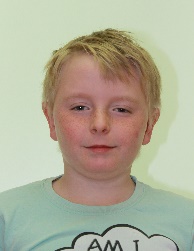 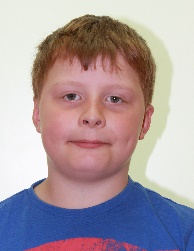 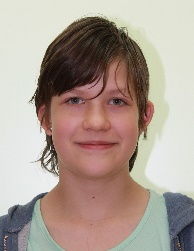 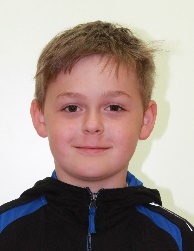 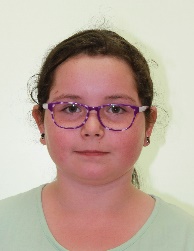 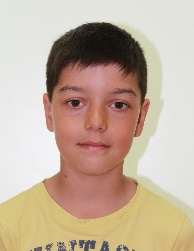 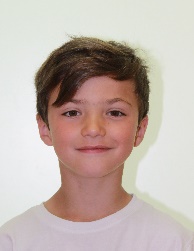 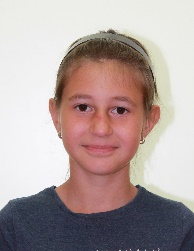 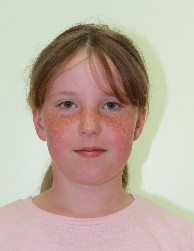 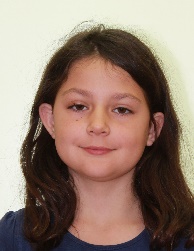 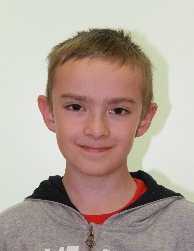 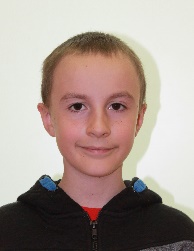 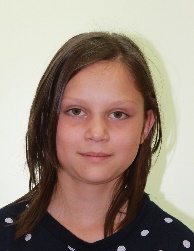 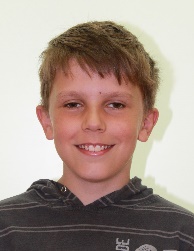 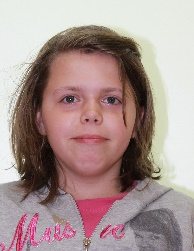 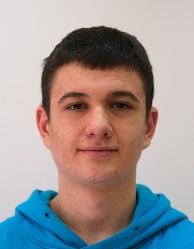 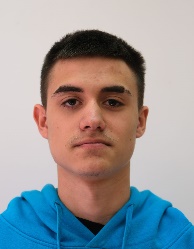 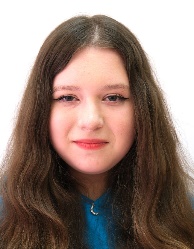 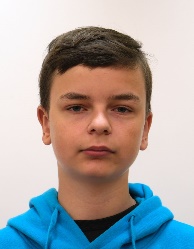 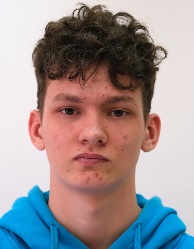 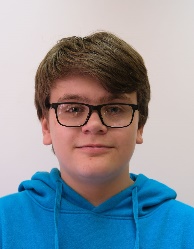 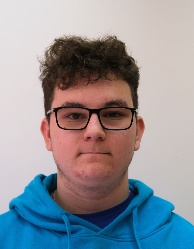 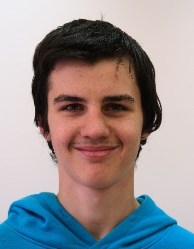 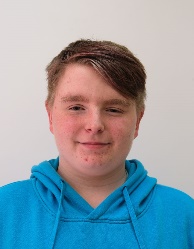 9.C

2023/2024
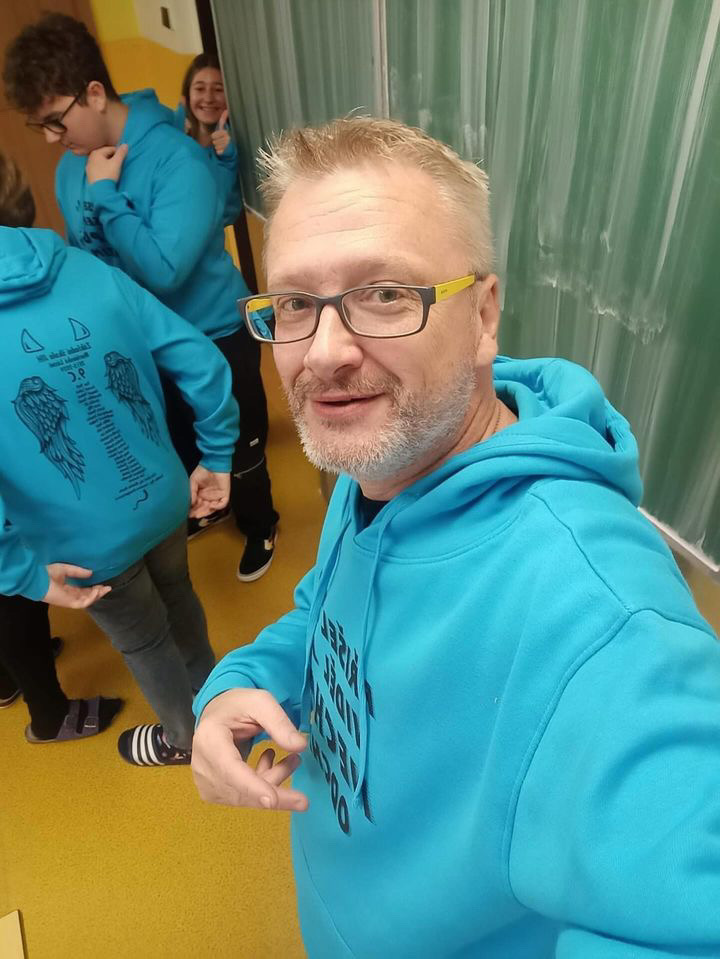 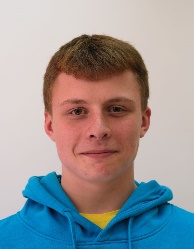 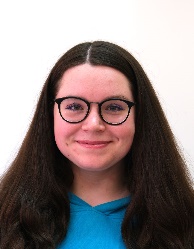 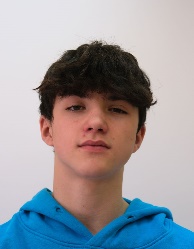 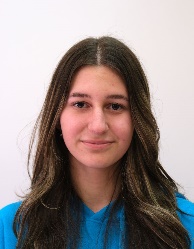 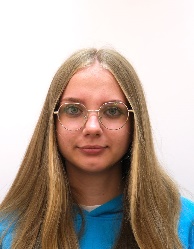 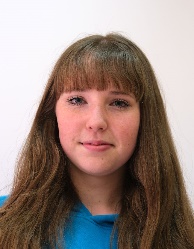 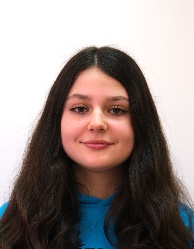 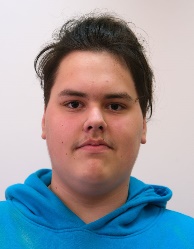 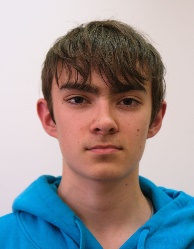 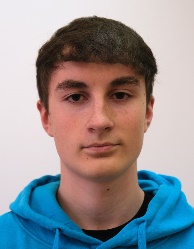 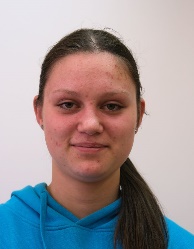 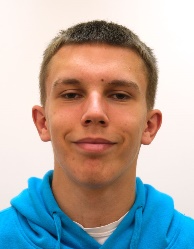 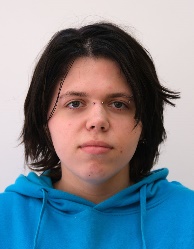 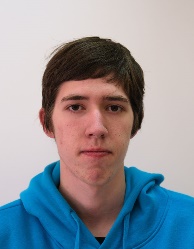